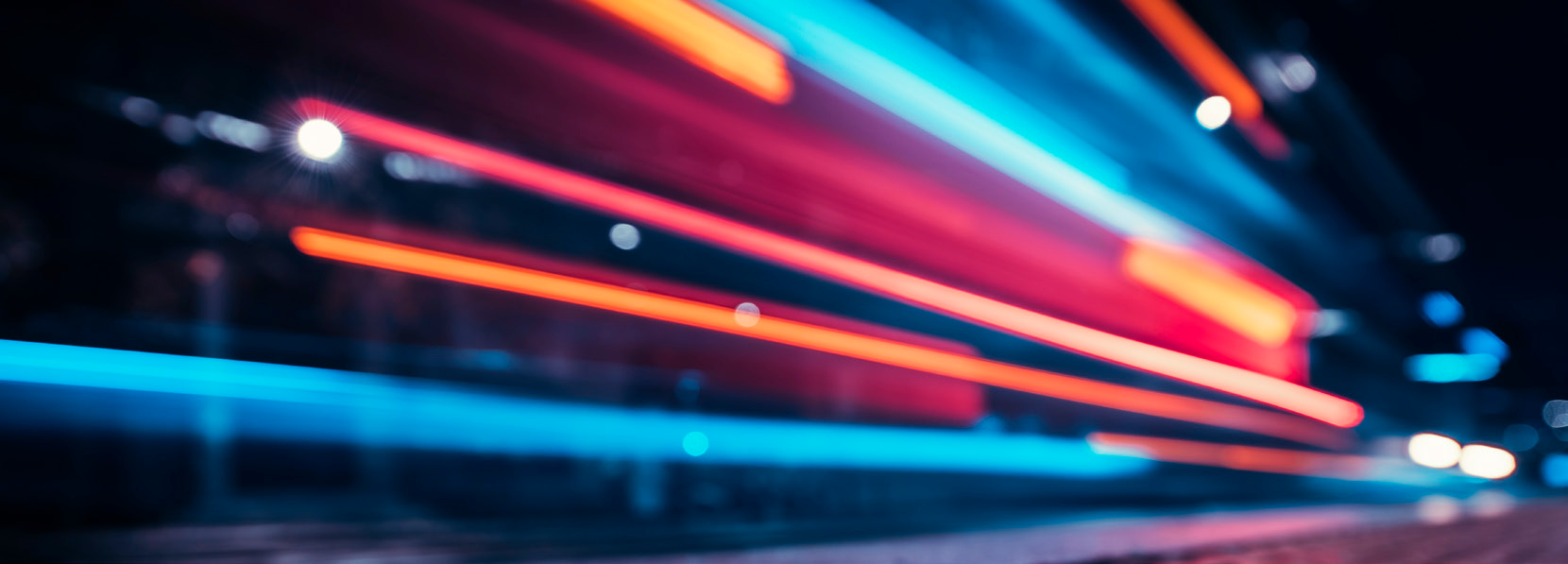 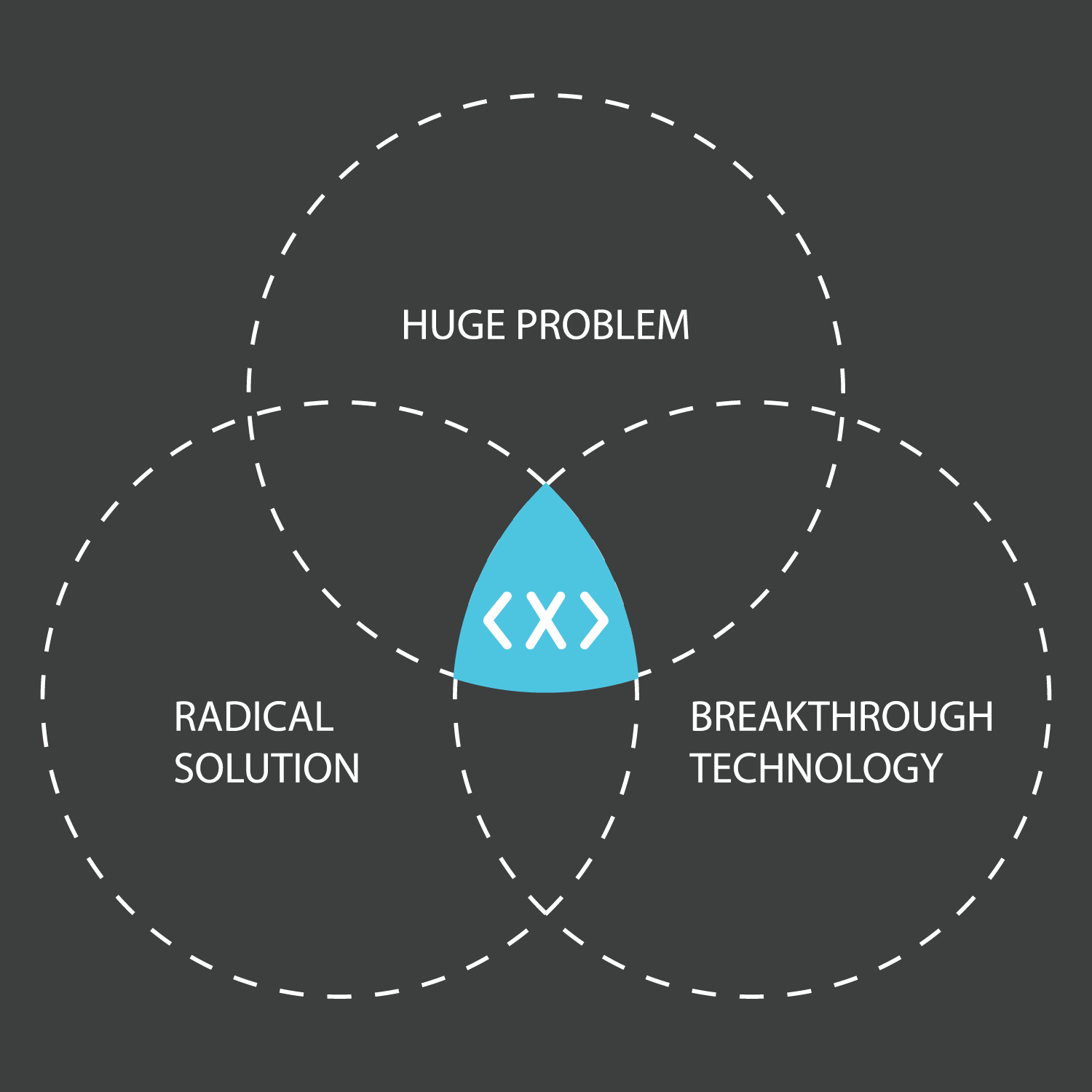 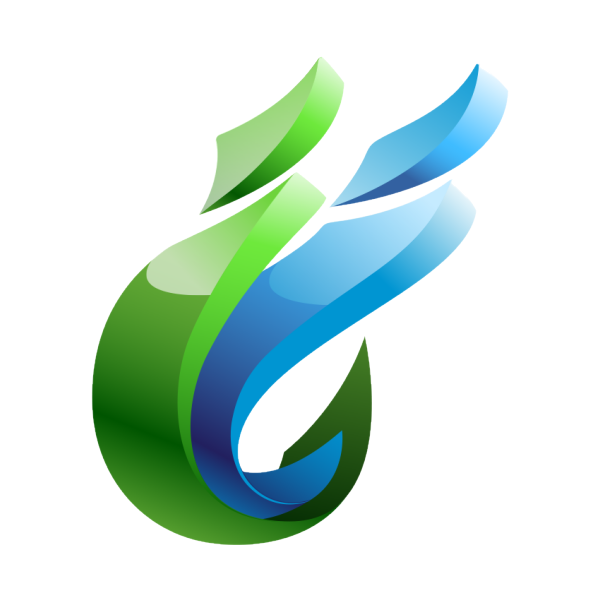 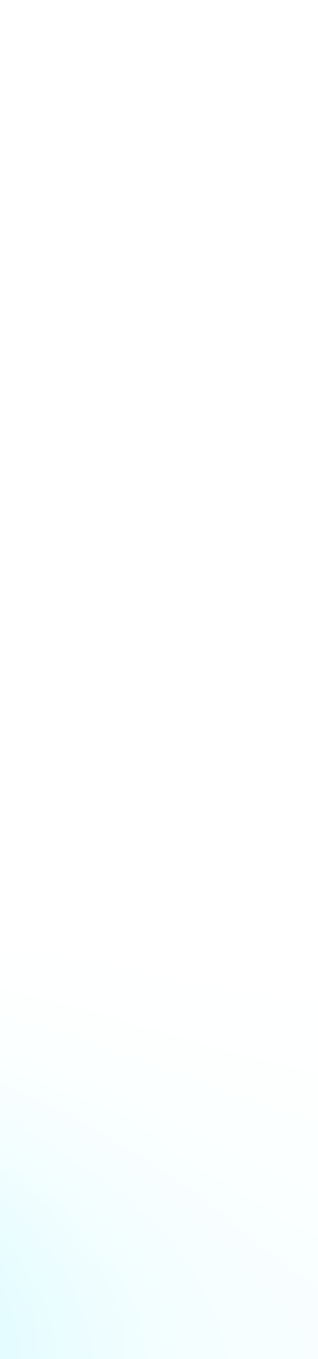 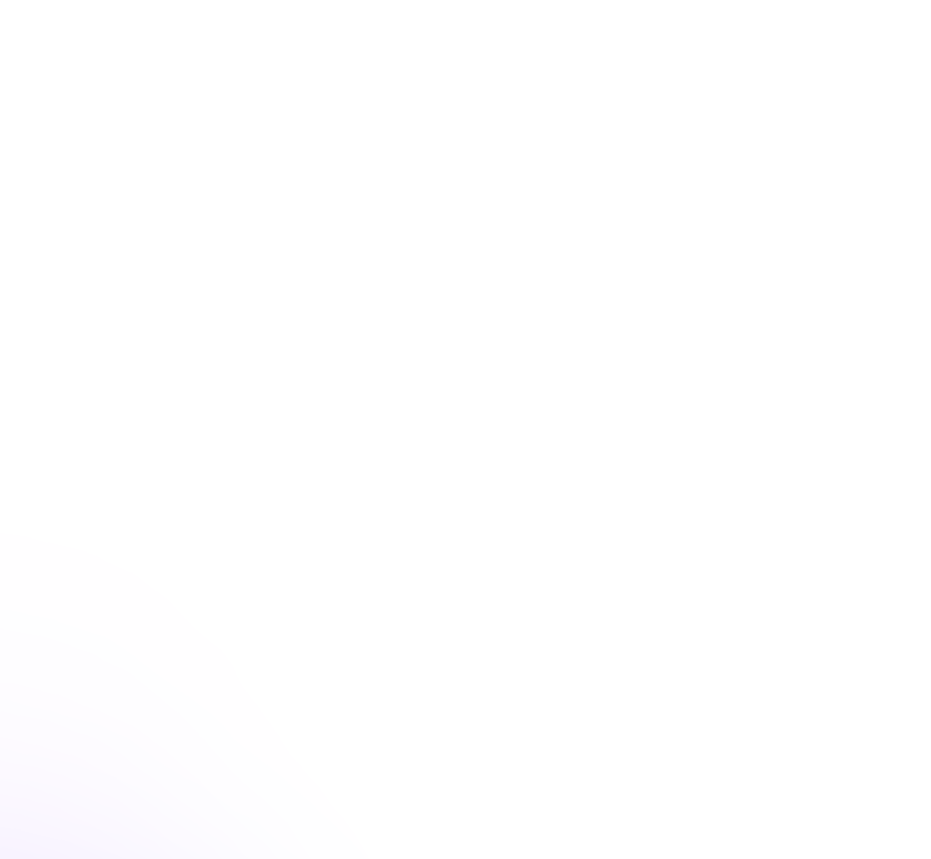 Moonshot Ideation Workshop
A moonshot refers to a project or an initiative that aims to solve a significant problem or create revolutionary new technology. Moonshots are often high-risk, high-reward endeavors that require a commitment of resources and a willingness to take calculated risks.
The importance of moonshots lies in their potential to create significant positive change in the business. By pursuing moonshots, organizations and individuals can drive innovation, create new technologies and industries, and tackle some of the world's most pressing problems. Moonshots encourage individuals and organizations to think big, be bold, and challenge conventional wisdom, leading to breakthroughs that would not have been possible otherwise.
One day workshop	Follow up
Step 6
Step 2
Step 4
Step 1
List of possible next steps and 
high-level maturity assessment
Identify business areas  
where value is expected
Ideate first set of use cases  
with highest value or priority
Presentation of current innovation landscape to create a common understanding
Problem  
Space
Briefing
Solution
Space Creation	Next Steps
investigation
choose
collect
collect
choose
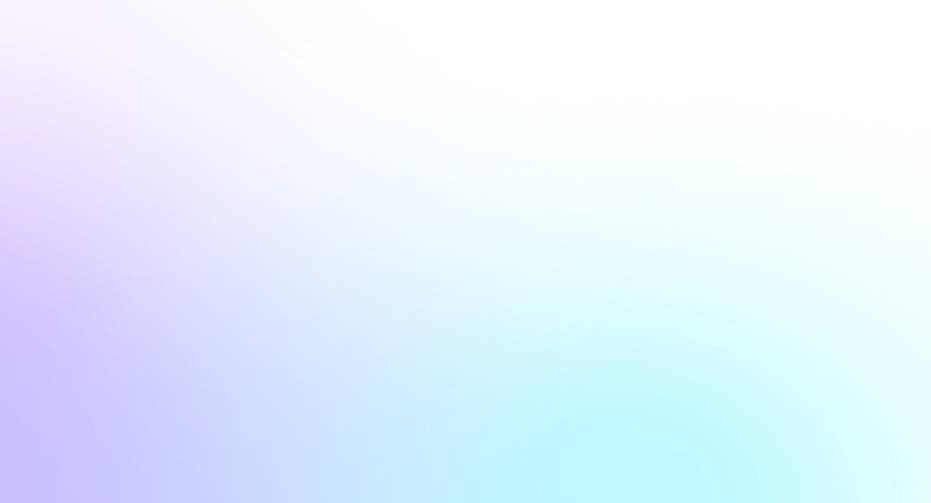 Step 3
Step 5
Results
Common understanding of
Decide on the most  
relevant areas
Create a coarse-grained  
set of ideas of potentialconcepts and prototypes
landscape, prioritized list of use cases, 
summary of workshop results, 
definition of next steps in journey
Contact us:
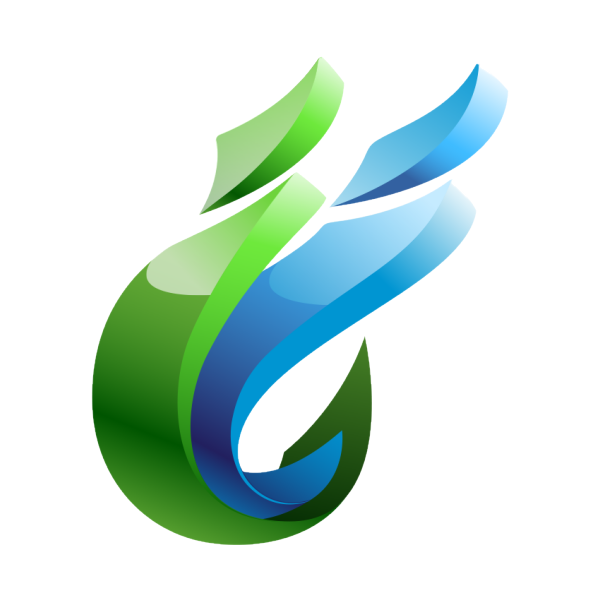 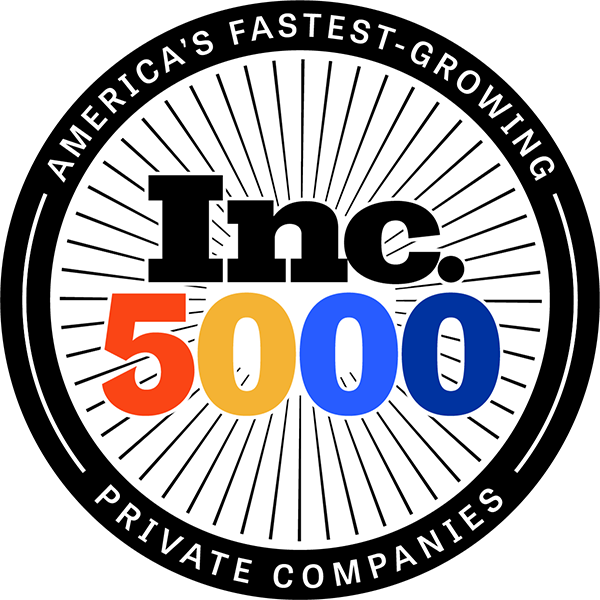 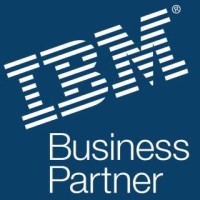 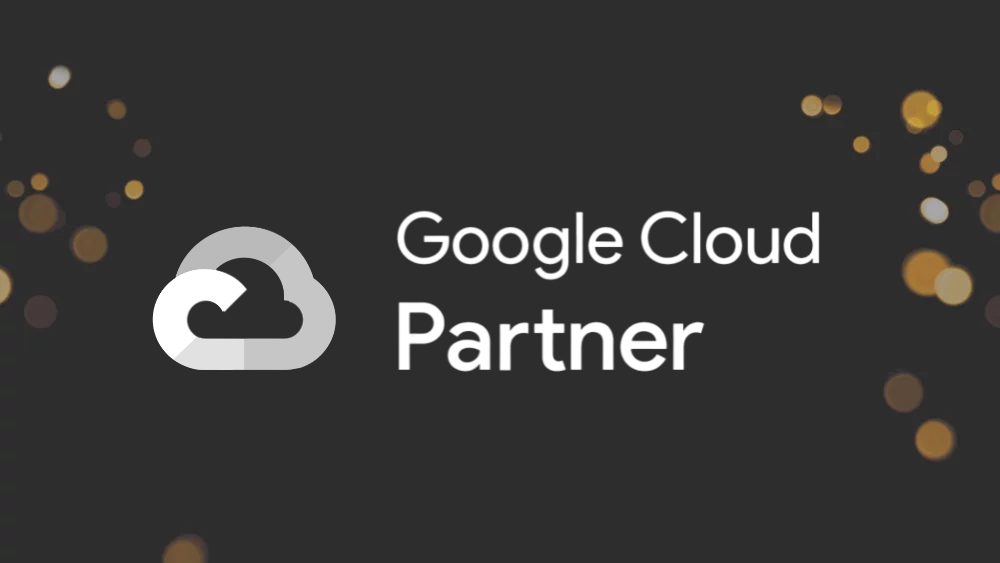 info@infusedinnovations.com
www.infusedinnovations.com
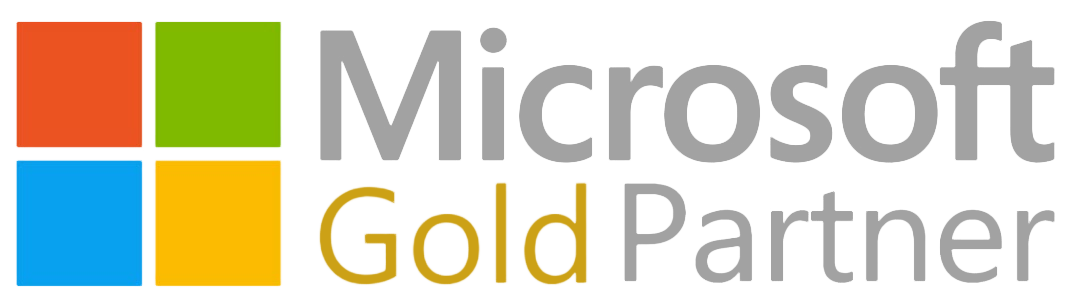 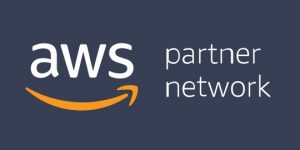 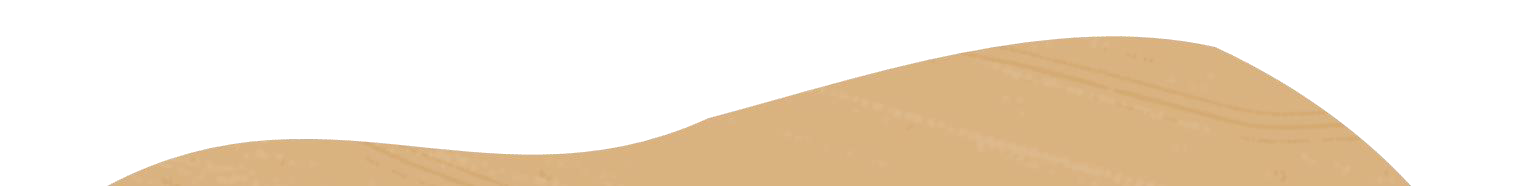